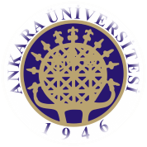 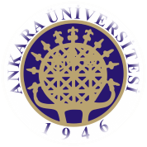 A.Ü. GAMA MYO.  Elektrik ve Enerji Bölümü
Enerji kaynakları ve dönüştürme sistemleri 
3. hafta
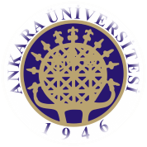 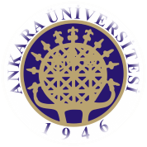 İÇİNDEKİLER
SOLAR ENERJİ
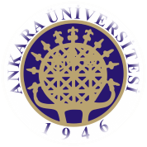 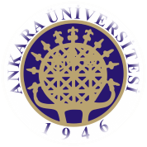 SOLAR ENERJİ
Güneş Enerjisi Dönüşümleri 
Güneşten gelen enerjinin yaklaşık orak % 30 'u , yansıma ve saçılmalarla uzaya geri gider. Yaklaşık olarak % 20 ' si hava kürede soğurulur. Gelen enerjinin geri kalan % 50 'si ise yeryüzünde soğurulur. Yeryüzüne ulaşan güneş enerjisinden , doğal ve yapay dönüşümler ile yararlanılır. Güneş enerjisi dönüşümleri aşağıdaki tabloda verilmiştir.
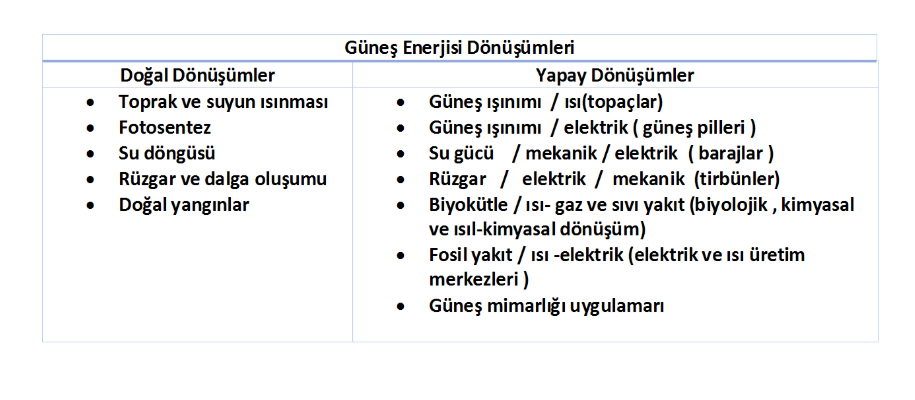 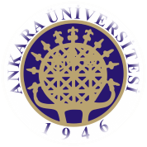 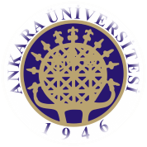 SOLAR ENERJİ
Güneş Enerjisinin Kullanım Alanları 
Güneş eneerjisinden , ısı ve elektrik üretimi amacıyla yararlanılır. Güneş enerjisi uygulamaları üç grupta incelenebilir. 
1) Düşük sıcaklıktaki (20-100  C )  uygulamalar 
2) Orta sıcaklıktaki    (100-300   C ) uygulamalar 
3) Yüksek sıcaklıktaki  (>300  C ) uygulamalar 
Güneş enerjisinin kullanım alanları şunlardır. 
Kullanım suyu ısıtma 
Yüzme suyu ısıtma
Kaynatma ve pişirme
Bitkisel ürün kurutma 
Su damıtma 
Yapılarda aktif ve pasif ısıtma ve iklimlendirme 
Sanayi için işlem ısısı sağlamak
Termodinamik ve elektriksel çevrimli sulama suyu pompajı 
Entegre sistemlerle birlikte ısı ve elektrik üretmek 
Otoprodüktör veya şebeke bağlantılı elektrik üretmek 
Fotokimyasal ve fotosentetik çevrimler gerçekleştirmek
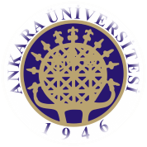 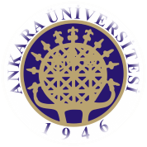 SOLAR ENERJİ
Güneş Enerjisi Sistemleri 
Güneş enerjisi sistemleri yöntem , malzeme ve teknolojik düzey açısından çok çeşitlilik göstermekle birlikte, iki ana başlık altında incelenebilir;
1) Güneş Isıl Sistemleri 
2) Güneş Elektrik Sistemleri 
Bu sistemlerde öncelikle güneşin ışınım enerjisinden ısı enerjisi elde edilir. Güneş ısıl sistemlerinden düşük ve yüksek sıcaklıktaki uygulamaları vardır. Düşük sıcaklıktaki uygulamalar, yapıların ısıtılmasını, konut , sanayi ve tarımda çeşitli ısı gereksinimlerinin karşılanmasını karşılarken , yüksek sıcaklıktaki uygulamalar buhar üretiminden maden ergitmeye kadar uzanmaktadır. Isıl uygulamalar içinde su ısıtıcılar , yapıların ısıtılması ve soğutucular önemlidir. Güneş enerjisinin diğer ısıl uygulamaları kurutma , acı ve tuzlu suların arıtılması , sıcak hava motorlaru ile diğer termodinamik ısıl çevrimler olup, tarımda ve sanayi kesimlerinde uygulamalardan yararlanılır.
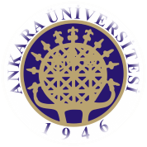 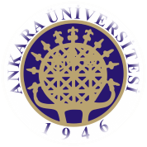 SOLAR ENERJİ
Güneş Enerjisi İle Elektrik Üretime Yolları 
Güneş enerjisinden elektrik üretiminde başlıca iki yöntem uygulanır. 
1) Dolaylı Yöntem : Güneş termik elektrik üretimidir. Güneş enerjisinin yoğunlaştırıcı sistemler kullanılarak odaklanması sonucunda elde edilen kızgın buhardan geleneksel yöntemlerle elektrik üretilir.
2) Doğrudan Yöntem : Fotovoltaik , termoelektrik ve termoiyonik çeviriciler yer alır. Büyük çapta elektrik üretimi için , sadece fotovoltaik (PV) sistemler kullanılabilir. 
Güneş enerjisi ile elektrik üretiminde başlıca iki yöntem kullanılmaktadır. Birincisi , güneş enerjisini doğrudan elektriğe dönüştüren fotovoltaik (PV) sistemlerdir. FAkat son 20 yıl içerisinde PV sistem uygulamalarının artmasına rağmen, teknolojisinin karmaşıklığı ve maliyetinin yüksek olması , büyük ölçekte elektrik üretimi için yetersiz olduğunu ortaya çıkarmıştır. İkinci seçenek ise , güneş enerjisinin yoğunlaştırıcı sistemler kullanılarak odanlanması sonucunda elde edilen kızgın buhardan , geleneksel yöntemlerle elektrik üretimidir. PV elektrik üretimi 1954 yılında gerçekleştirilmesine karşın, güneş ısıl elektrik santralleri ilk kez 1970' li yılların sonunda kurulmuştur.
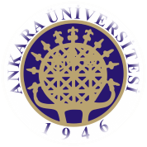 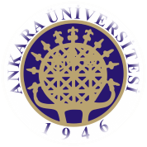 SOLAR ENERJİ
Fotovoltaik Elektrik Üretimi 
Tanımı ve önemi 
Günümüzde dünyada yıllık enerji tüketimi 10 TeraWatt (TW) düzeyindedir. Dünya yıllık enerji tüketiminin 2050 yılına kadar  yaklaşık 30 TW düzeyine ulaşacağı tahmin edilmektedir. Dünyamızda , yüzyılın ortalarında atmosferdeki CO2 ' i dengede tutabilmek için yaklaşık 20 TW CO2 dışı enerjiye ihtiyaç duyulmaktadır. Yüzyılın ortalarında CO2 'i dengede tutmak için en basit senaryolardan birisi fotovoltaik (PV) , diğeri ise (10 TW ) üretmek için yenilenebilir enerji kaynaklarından yararlanmak , ulaşım (10 TW ) için hidrojen , konut ve endüstriyel ısıtma (10 TW)   için fosil yakıtları kullanmaktır. Böylece PV teknolojisinin dünyanın gelecekteki enerji talebini karşılamak amacıyla önemli bir işlevi olacaktır.
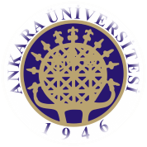 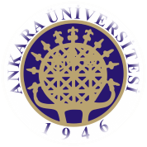 SOLAR ENERJİ
Fotovoltaik Hücreler 
Güneş pilleri , yüzeylerine gelen güneş ışığını doğrudan elektrik enerjisine dönüştüren yarıiletken maddelerdir. 

Güneş enerjisinin taşıyıcıları ve yayıcıları olan tanecikli fotonlar , fotovoltaik hücre üzerine düşünce elektrik enerjisine dönüştürülürler.

Güneş enerjisini bitkilerde fotosentezde kullanırlar. Yani bitki yaaprakları milyonlarca yıldır bir fotovoltaik güneş pili gibi enerji dönüştürücüsü olarak çalışmaktadırlar.
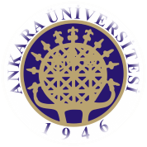 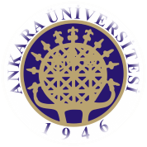 SOLAR ENERJİ
Elektrik Akımının Oluşumu : Güneş ışığı yarıiletken madde üzerine düştüğünde ışınımın enerjisi madde atomlarının en dış yörüngesindeki elektronları hareket ettirir .

İletkenler üzerindeki elektik akımı atomların bu gevşek elektronlarının hareketi sayesinde oluşur. 

Elektronlar taşıdıkları enerjilerini karşılaştıkları engeller ( direnç -yük ) üzerinde bırakarak iş yaparlar .
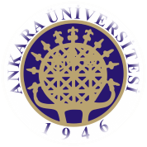 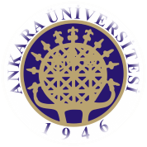 SOLAR ENERJİ
Günümüzde Güneş Pillerinin üretiminde hammadde olarak yarı iletken madde olan ve dünyada bol bulunan Silisyum kullanılmaktadır. Güneş pilleri üretim şekillerine göre çeşitlere ayrılırlar. 
Monokristal Silikon Hücreli GÜneş Pilleri : Siyah veya koyu mavi renktedir. Tek kristalli, yüksek verimli ( %20 ) , uzun ömürlü fakat diğer çeşitlerine göre daha pahalıdır. 
Polikristal Silikon Hücreli Güneş Pilleri : Çoklu- Kristal solar hücrelerinin yüzeyi mavi renkte olur . Verimlilik kapasitelerinin (%16 ) maliyete oranı yüksek olduğu için bu tip güneş pilleri en sık üretilen güneş pilleridir. PV sektöründe en çok kullanılan teknolojidir. 
Çoklu - kristal solar hücrelerin yüzeyi mavi renkte olur . Kristal yapıları kısmen düzgün olduğu için daha az voltaj taşırlar , yani verimlilik faktörleri biraz daha düşüktür. İmalatı daha kolay ve üretimi daha ucuzdur. Fotovoltaik sektöründe en çok kullanılan teknolojidir.
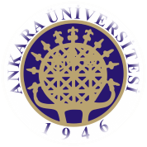 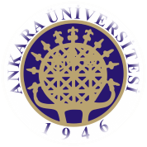 SOLAR ENERJİ
Güneş Pili Çeşitleri 
Amorf (Amorphous) İnce Tabaka Güneş Pilleri : Bükülgen özelliktedir. Verimleri düşük (% 5-8) fakat gölge ortamlarda enerji ürettiklerinden çatılarda kullanımı idealdir. İnce film modüller koyu kırmızı veya koyu kahverengi olur. Düşük malzeme tüketimi ve uygun fiyatları sayesinde geniş yüzeylerin faktörleri düşüktür, ancak dağınık ışıkta ve daha sıcak iklimlerde çok avantajları vardır. 
CIS (Copper Indium ) Güneş Pilleri : 
Güneş ışığının daha geniş bandını değerlendirme özelliğine sahip olduğundan kapalı -bulutlu havalardaki performansı diğer türlerine göre daha iyidir. Verim %5 kadardır .
Galyum Arsenit (GaAs ) :Kızılötesi ışınlara aşırı duyarlı bir bileşledir. CPV sistemlerde verimi % 30 ' a kadar çıkmaktadır.
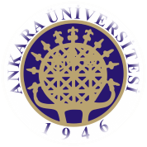 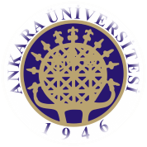 KAYNAKÇAhttp://www.solar-academy.com/menuis/Fotovoltaik-Sistemler-ve-Uygulamalari.122101.pdf